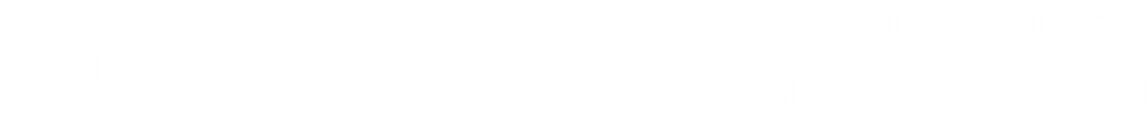 SI 2020 Development of the American Economy
Kris James Mitchener, John Parman, and Allison Shertzer, Organizers
July 6-9, 2020
on Zoom.us

Times are Eastern Daylight Time
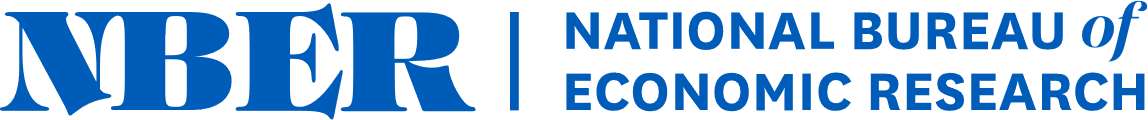 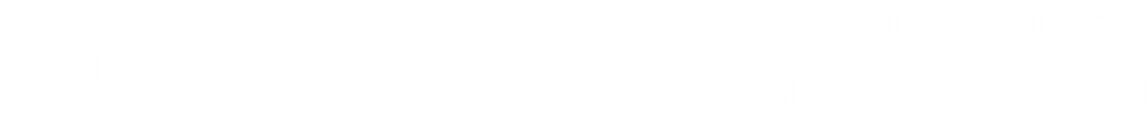 SI 2020 Development of the American Economy
Kris James Mitchener, John Parman, and Allison Shertzer, Organizers
July 6-9, 2020
on Zoom.us

Times are Eastern Daylight Time